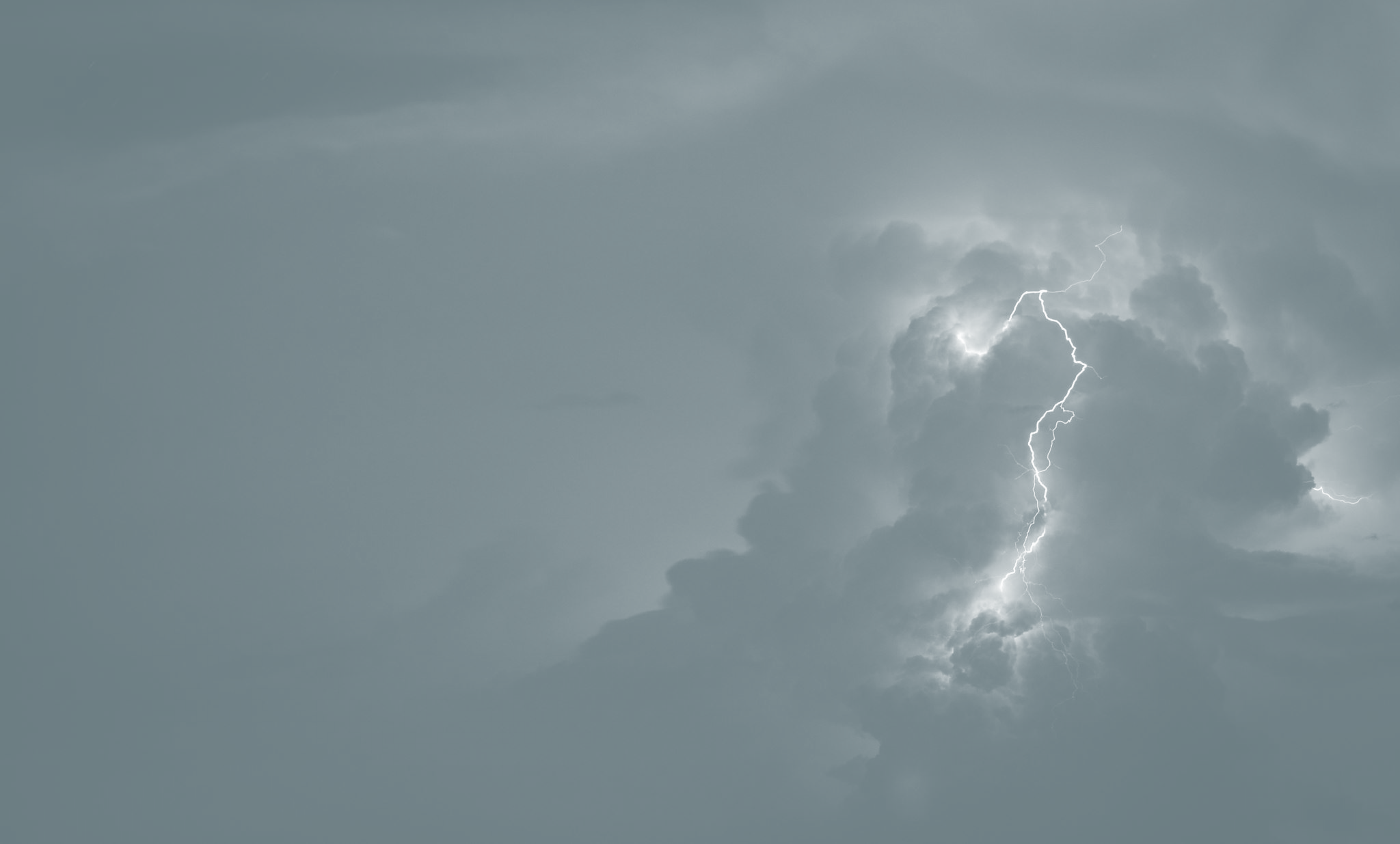 Hillcrest Bible Church
Hymns
October 10-11, 2020
Ye Servants of God
Ye servants of God, your Master proclaim,
And publish abroad His wonderful name;
The name all victorious of Jesus extol;
His kingdom is glorious and rules over all.

O praise Him, hallelujah, My delight and my reward,
Everlasting, never failing, my Redeemer, my God.
Wesley/Gardiner
Grace 358
Ye Servants of God
God ruleth on high, almighty to save;
And still He is nigh, His presence we have;
The great congregation His triumph shall sing,
Ascribing salvation to Jesus, our King.

O praise Him, hallelujah, My delight and my reward,
Everlasting, never failing, my Redeemer, my God.
Wesley/Gardiner
Grace 358
Ye Servants of God
Salvation to God who sits on the throne,
Let all cry aloud and honor the Son:
The praises of Jesus the angels proclaim;
Fall down on their faces and worship the Lamb.

O praise Him, hallelujah, My delight and my reward,
Everlasting, never failing, my Redeemer, my God.
Wesley/Gardiner
Grace 358
Ye Servants of God
Then let us adore and give Him His right;
All glory and power, all wisdom and might;
All honor and blessing, with angels above, 
And thanks never ceasing, and infinite love.

O praise Him, hallelujah, My delight and my reward,
Everlasting, never failing, my Redeemer, my God.
Wesley/Gardiner
Grace 358
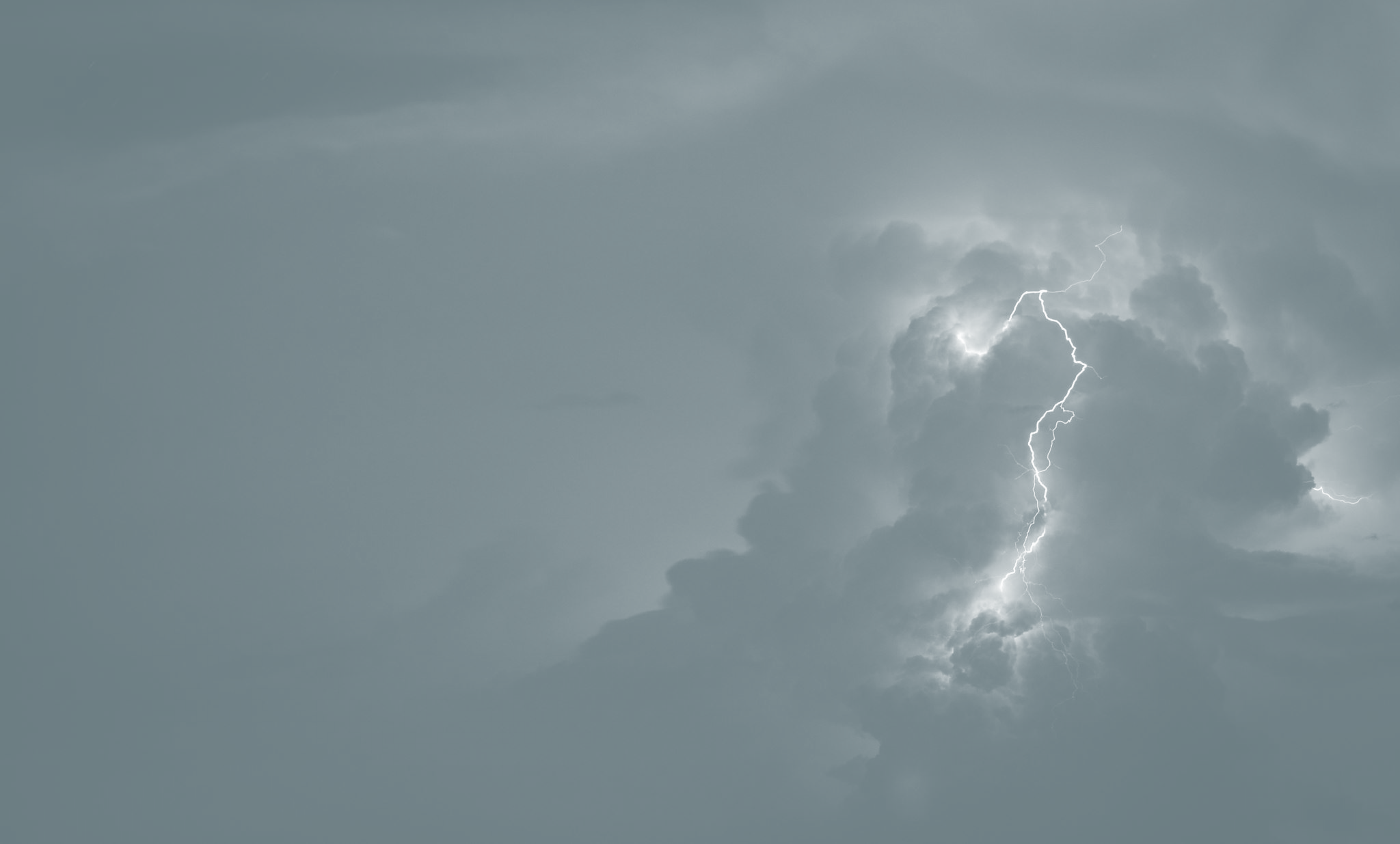 Hillcrest Bible Church
Hymns
October 10-11, 2020
He Will Hold Me Fast
When I fear my faith will fail, Christ will hold me fast;
When the tempter would prevail, He will hold me fast.
I could never keep my hold Through life’s fearful path;
For my love is often cold; He must hold me fast.

He will hold me fast, He will hold me fast;
For my Savior loves me so, He will hold me fast.
Haberson/Merker
Grace 284
He Will Hold Me Fast
Those He saves are His delight, Christ will hold me fast;
Precious in His holy sight, He will hold me fast.
He’ll not let my soul be lost; His promises shall last;
Bought by Him at such a cost, He will hold me fast.

He will hold me fast, He will hold me fast;
For my Savior loves me so, He will hold me fast.
Haberson/Merker
Grace 284
He Will Hold Me Fast
For my life He bled and died, Christ will hold me fast;
Justice has been satisfied;  He will hold me fast. 
Raised with Him to endless life, He will hold me fast
‘Till our faith is turned to sight, When He comes at last!

He will hold me fast, He will hold me fast;
For my Savior loves me so, He will hold me fast.
Haberson/Merker
Grace 284
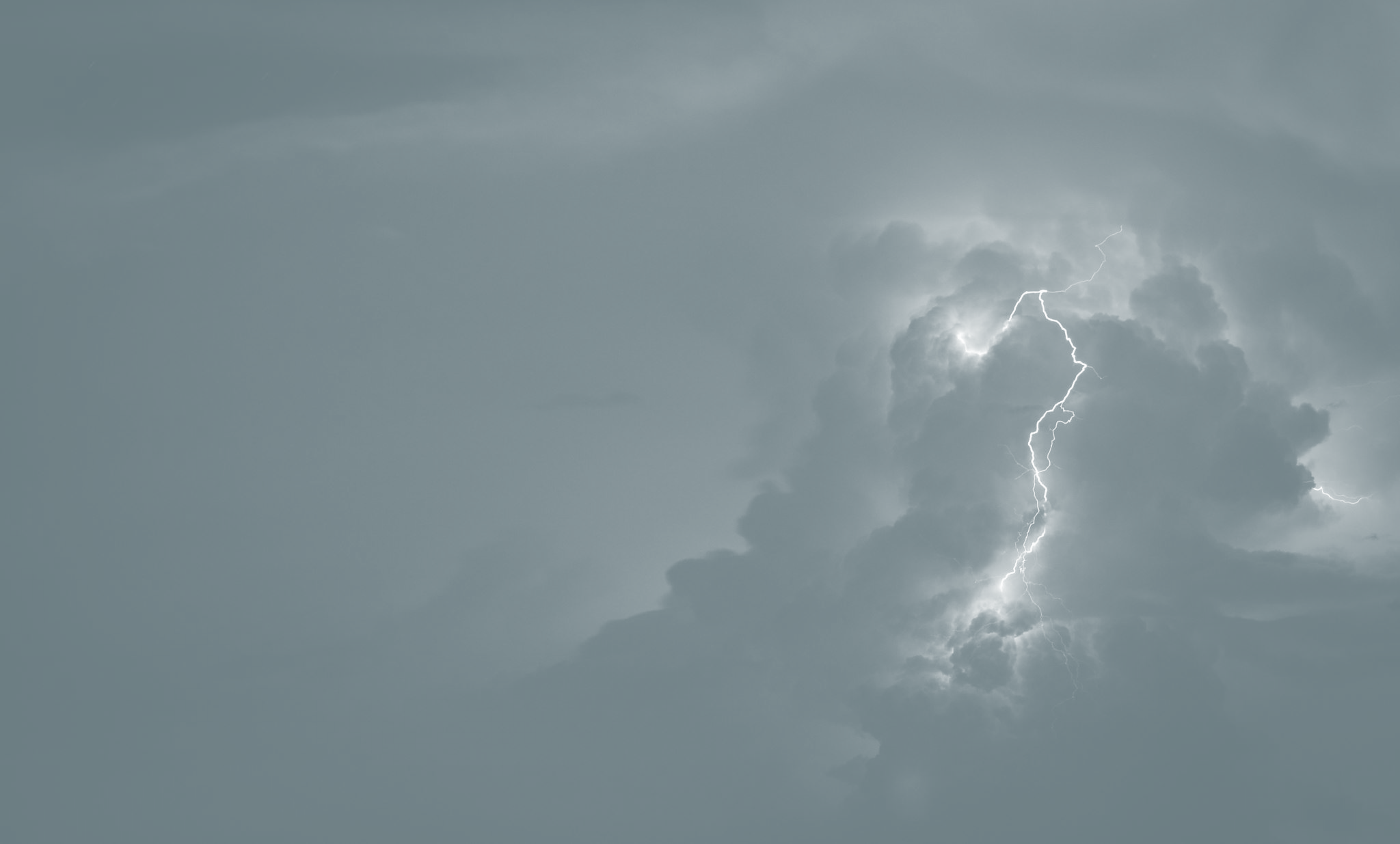 Hillcrest Bible Church
Hymns
October 10-11, 2020
Awake My Soul
Awake, my soul, stretch ev’ry nerve,
And press with vigor on;
A heav’nly race demands thy zeal,
And an immortal crown,
And an immortal crown.
Doddridge/Handel
Trinity 480
Awake My Soul
A cloud of witnesses around
Hold thee in full survey;
Forget the steps already trod,
And onward urge thy way,
And onward urge thy way.
Doddridge/Handel
Trinity 480
Awake My Soul
’Tis God’s all-animating voice
That calls thee from on high;
’Tis his own hand presents the prize
To thine aspiring eye,
To thine aspiring eye:
Doddridge/Handel
Trinity 480
Awake My Soul
That prize with peerless glories bright,
Which shall new lustre boast,
When victors’ wreaths and monarchs’ gems
Shall blend in common dust,
Shall blend in common dust.
Doddridge/Handel
Trinity 480
Awake My Soul
Blest Saviour, introduced by thee,
Have I my race begun;
And crown’d with vict’ry, at thy feet
I’ll lay my honors down,
I’ll lay my honors down.
Doddridge/Handel
Trinity 480
Jude’s Benediction
Now unto Him Who is able 
	to keep you from falling, 
And to make you stand in His presence
	blameless and with great joy, 
To the only God, our Savior, 
	through Jesus Christ, our Lord, 
Be the glory and the majesty, dominion 
	and authority, both now and forever,  Amen.
Grace 437
Jude 24, 25